Health Matters
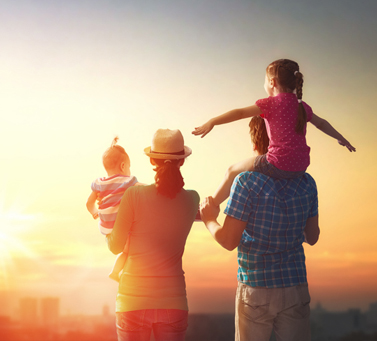 Выполнил :Gribanov Tolya
What is a healthy lifestyle?
A healthy lifestyle is a person's lifestyle, aimed at preserving health, preventing diseases and strengthening the body as a whole. A healthy lifestyle is very important, since the person himself becomes more beautiful, pleasant and influential for other people. Healthy person as an example for the rest.
What you need to do to start a healthy lifestyle? the first:
The most important thing is to start your daily routine in the morning and get up early. This is the most important thing in a healthy lifestyle.
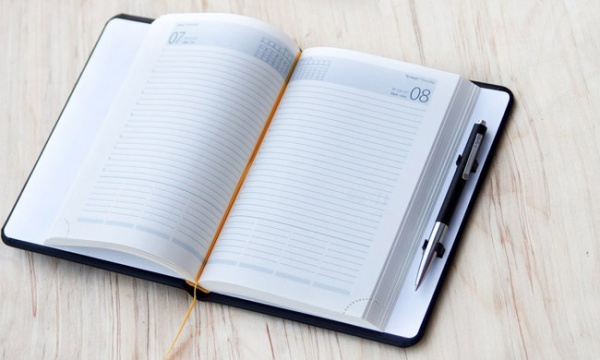 the second:
Not an important thing is to get rid of bad habits, harmful and junk food. Start eating right to avoid excess weight.
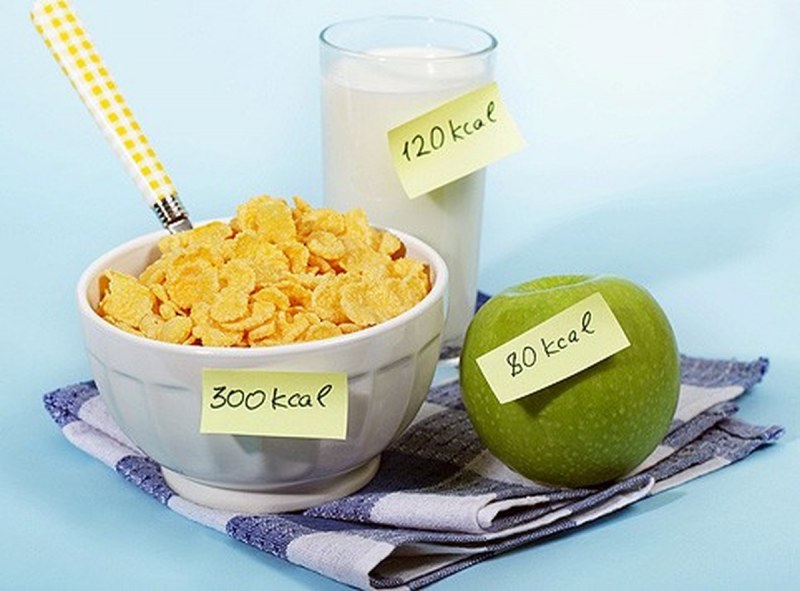 The third:
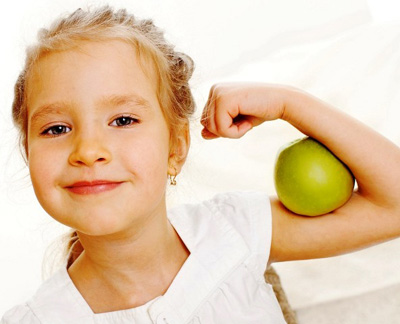 Start training at least twice a week or choose sport if you don’t have it, so that your body is always charged with energy and you don’t feel like a falling apart person. You can simply train at home at least thirty minutes a day, because this is not so much, but also useful. Maintaining physical fitness is very important.
What does a healthy person look like?
A healthy person who observes all the rules of a healthy lifestyle looks nice and beautiful both externally and internally. A healthy person as an example for society, he is pleasant in communication, smart and can always stand up for himself. A healthy person is more likely to become successful in his career.
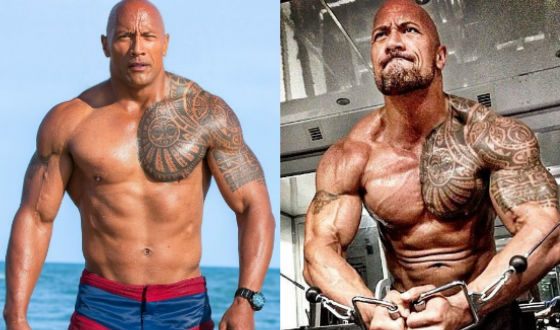